AMSTERDAM
Tea Benko, 7a
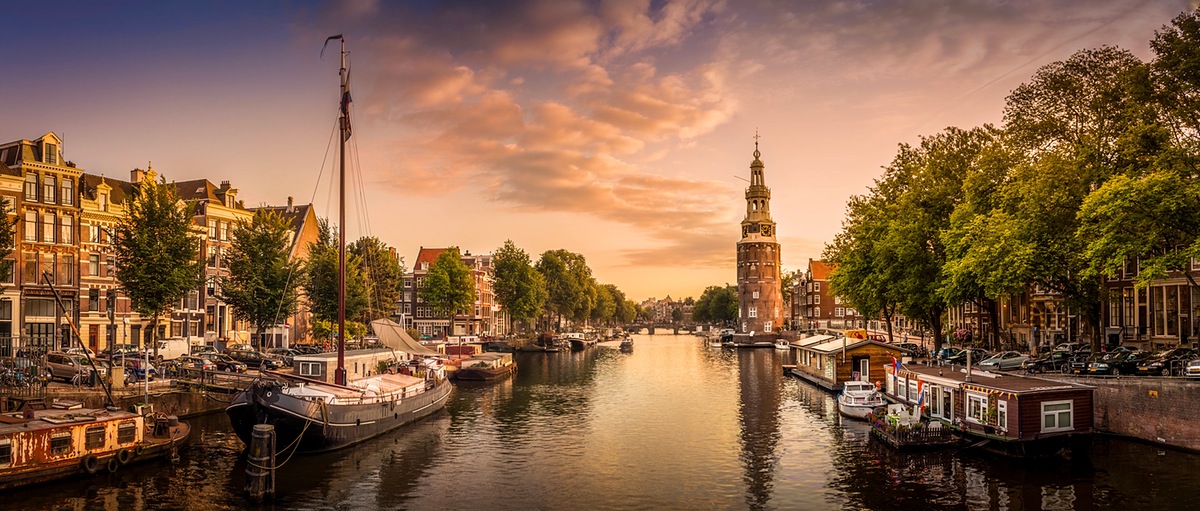 Amsterdam is the capital and cultural center of Netherlands.
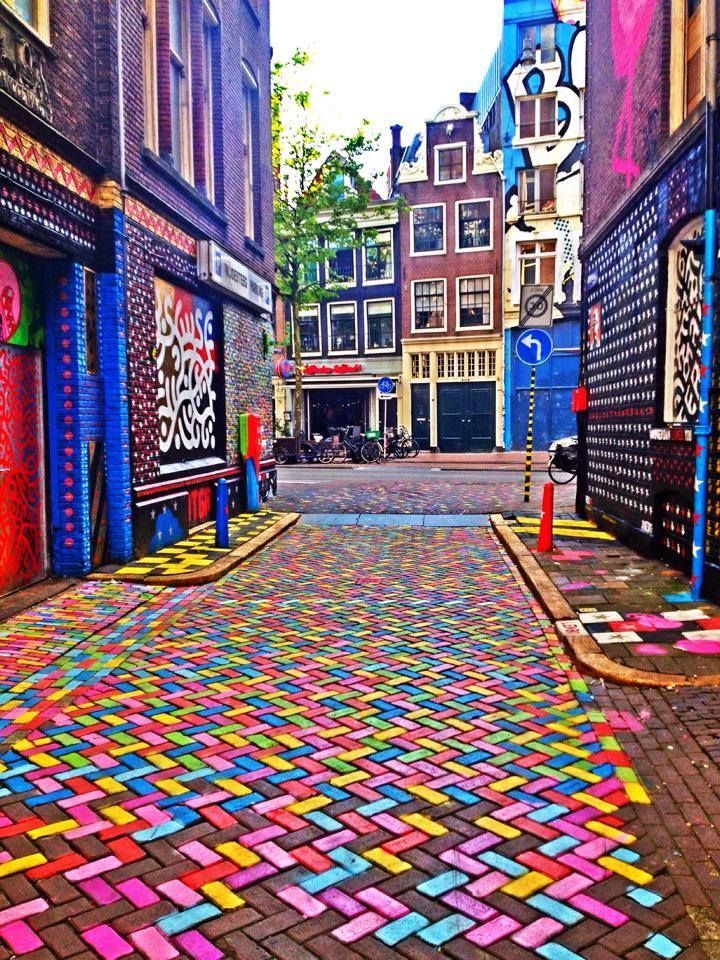 Anna Frank House
Anna Frank House is a museum.
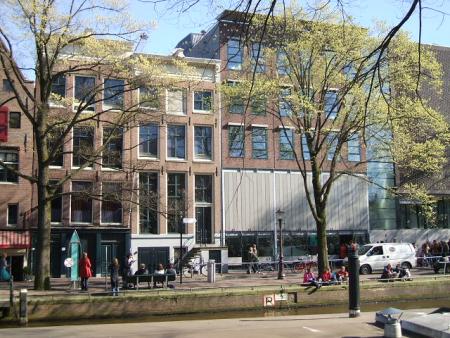 Vondelpark
Vondelpark is a public urban park.
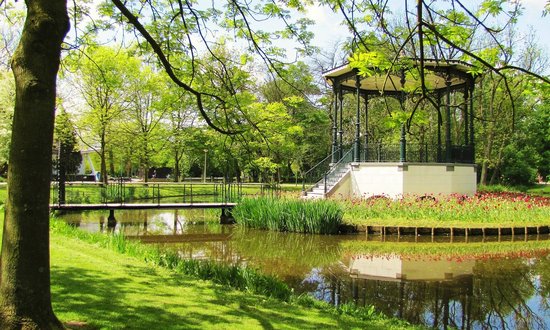 Natura Artis Magistra
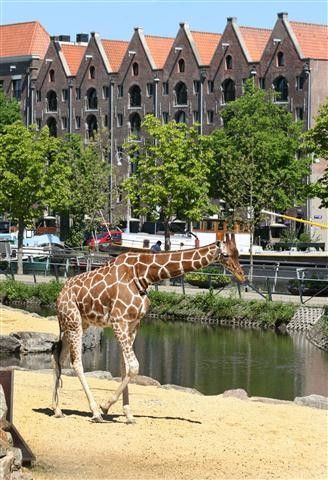 Natura Artis Magistra is the zoo.
Oude Kerk
Oude Kerk is the church.
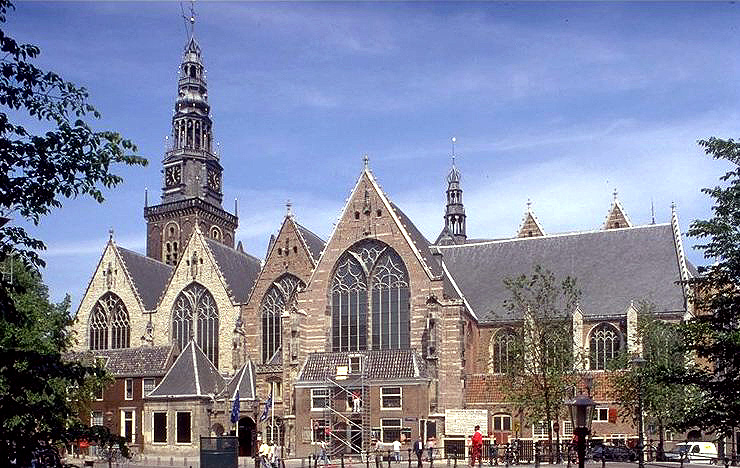 Royal Palace
Royal Palace is a famous palace.
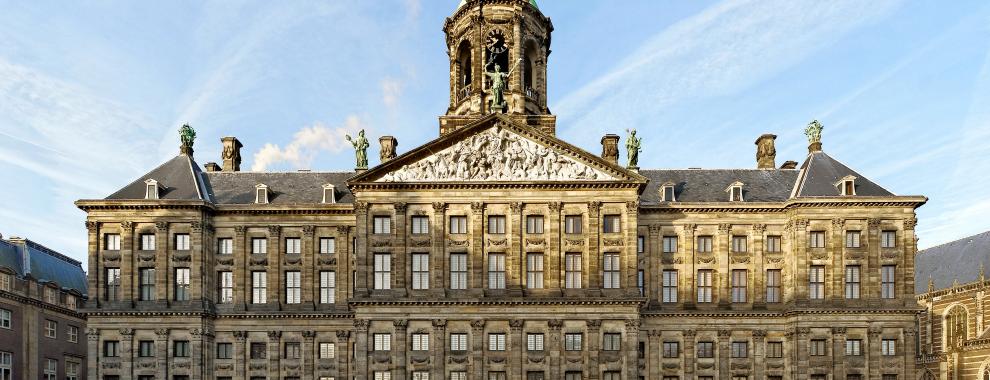 Efteling
Efteling is an amusement park.
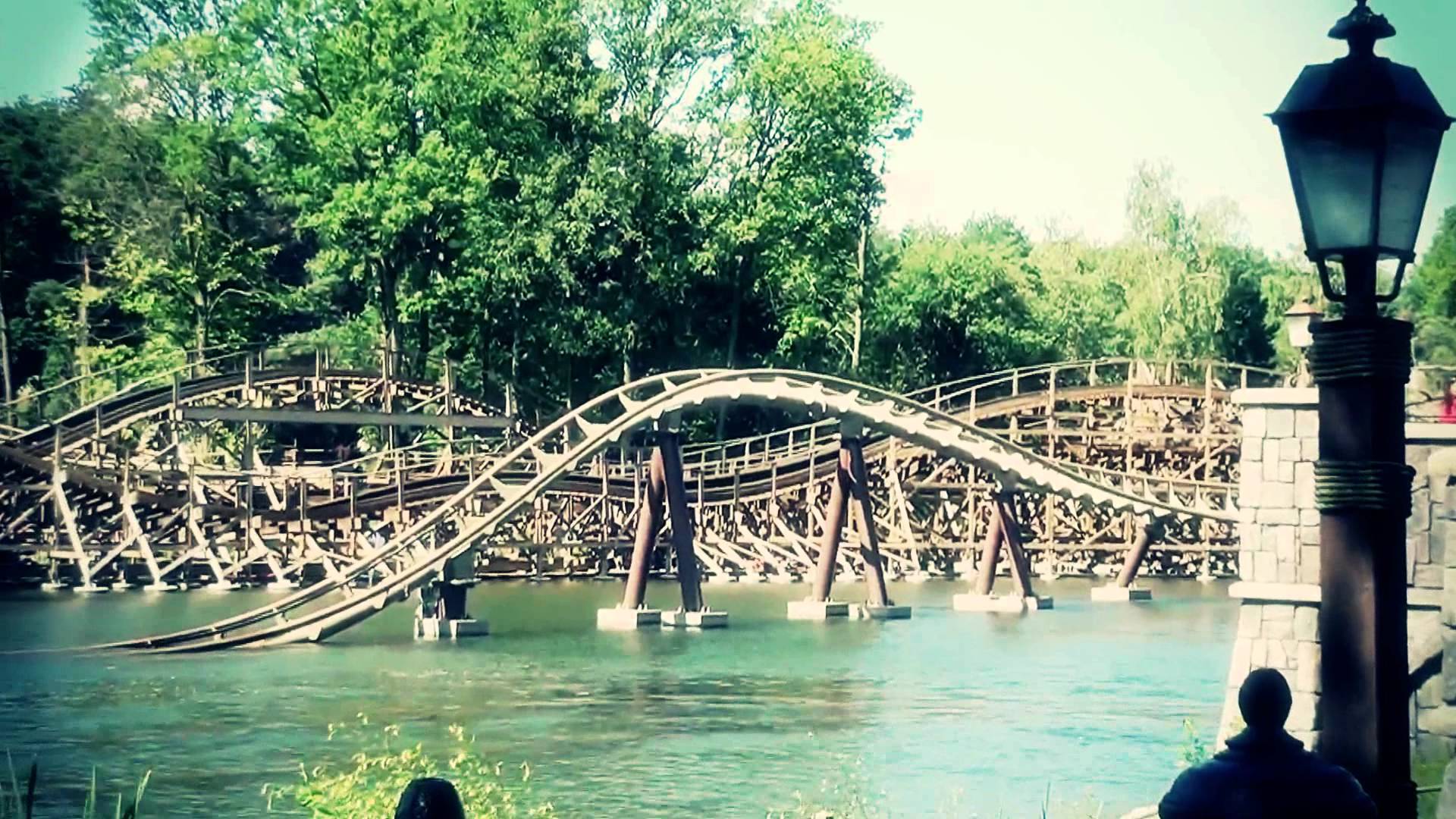 There are many museums, parks and squares in Amsterdam.
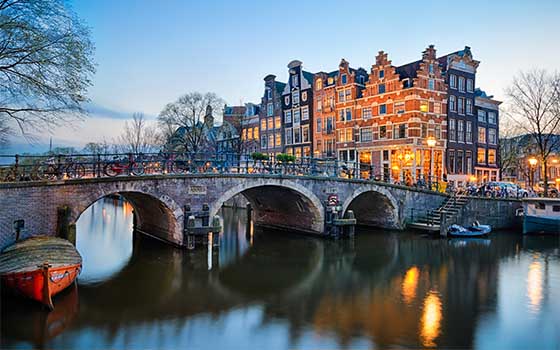